Diuretics in Heart Disease
Radhika Nandur Bukkapatnam
March 12, 2021
Osmotic Diuretics (All over the nephron)
Mannitol
Used in brain hemorrhages and shocks of certain kinds
Side effects (SE): Complicates CHF and dehydration


New blood sugar medications: GLP 1 inhibitors: Trulicity, Byetta
Used in weight loss, heart failure
Can increase infections
Carbonic anhydrase Inhibitors (Proximal)
Acetazolamide
Used in altitude sickness
Meniere’s disease
Sleep apnea
Glaucoma

SE: Encephalopathy, renal stones
Hypokalemia (Low Potassium), hypophosphatemia (low Potassium)
Loop Diuretics (Loop of Henle)
Torsemide
Furosemide
Bumetenide
Ethacrynic acid (non Sulfa)

Used in CHF, pedal edema

SE: Low Sodium, Potassium, Magnesium, acute renal failure
Hearing loss
Thiazide Diuretics (Distal)
Hydrochlorothiazide (HCTZ)
Chlorthalidone
Indapamide
Metolazone

Removes Sodium, Potassium and Increase Calcium
Causes diabetes, gout, sulfa related itching. 
Can cause low BP , low sodium and potassium
Potassium sparing diuretics
Spironolactone
Eplerenone
Triamterene

Potassium in retained and sodium removed in the distal tubule
Used in Hypertension
Systolic heart failure (Improves Ejection fraction)
Used in Cirrhosis of the liver
Efficiency
High Efficiency Diuretics
Furosemide
Torsemide
Bumetenide
Metolazone

Moderate Efficiency Diuretics
HCTZ
Chlorthalidone
Indapamide
Low Efficiency Diuretics
Mannitol
Acetazolamide
Diuretics in Hypertension
Hydchochlorothiazide (must check potassium, and watch for gout): First line therapy, esp AA
Chlorthalidone (does not remove much gluid)
Indapamide (causes low Potassium)
Aldactone (Can raise Potassium, hair growth, dizziness)
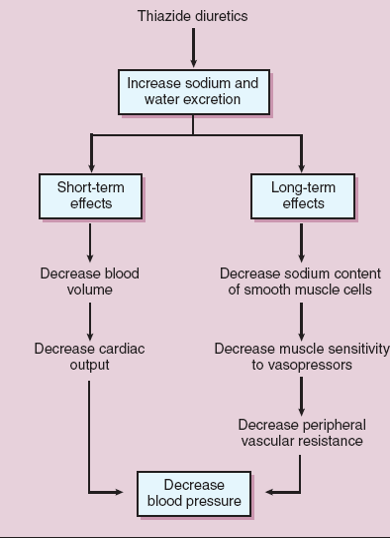 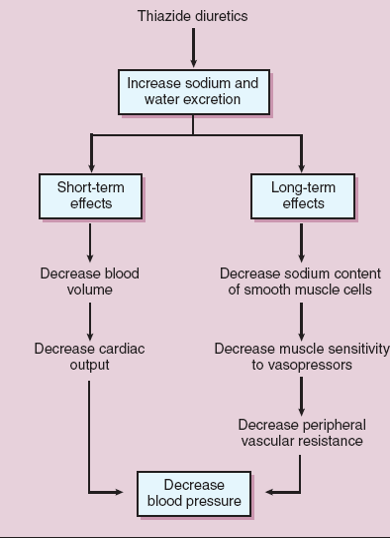 Diuretics in CHF
Diuretics cause forced diuresis in normal functioning kidneys
These are the only drugs that provide rapid symptomatic relief
They aid the working of Betablockers and ACE inhibitors and ARBs
They relieve symptoms, but do not cure the underlying cause

Mix loop diuretics with potassium sparing diuretics
Mix loop diuretics with Metloazone and Potassium
Side effects of Loop and Thiazide diuretics
Hypokalemia
Hyponatremia
Hypomagnesemia
Hypo and hypercalcemia
GI/ CNS side effects
Acute renal failure
Gout
Hearing loss
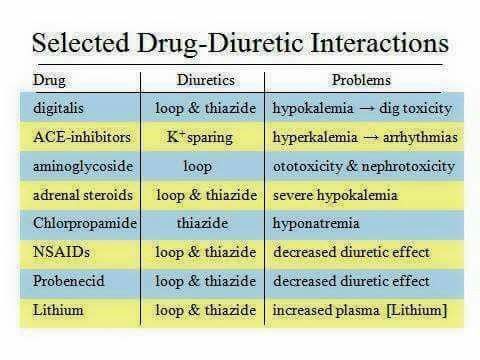 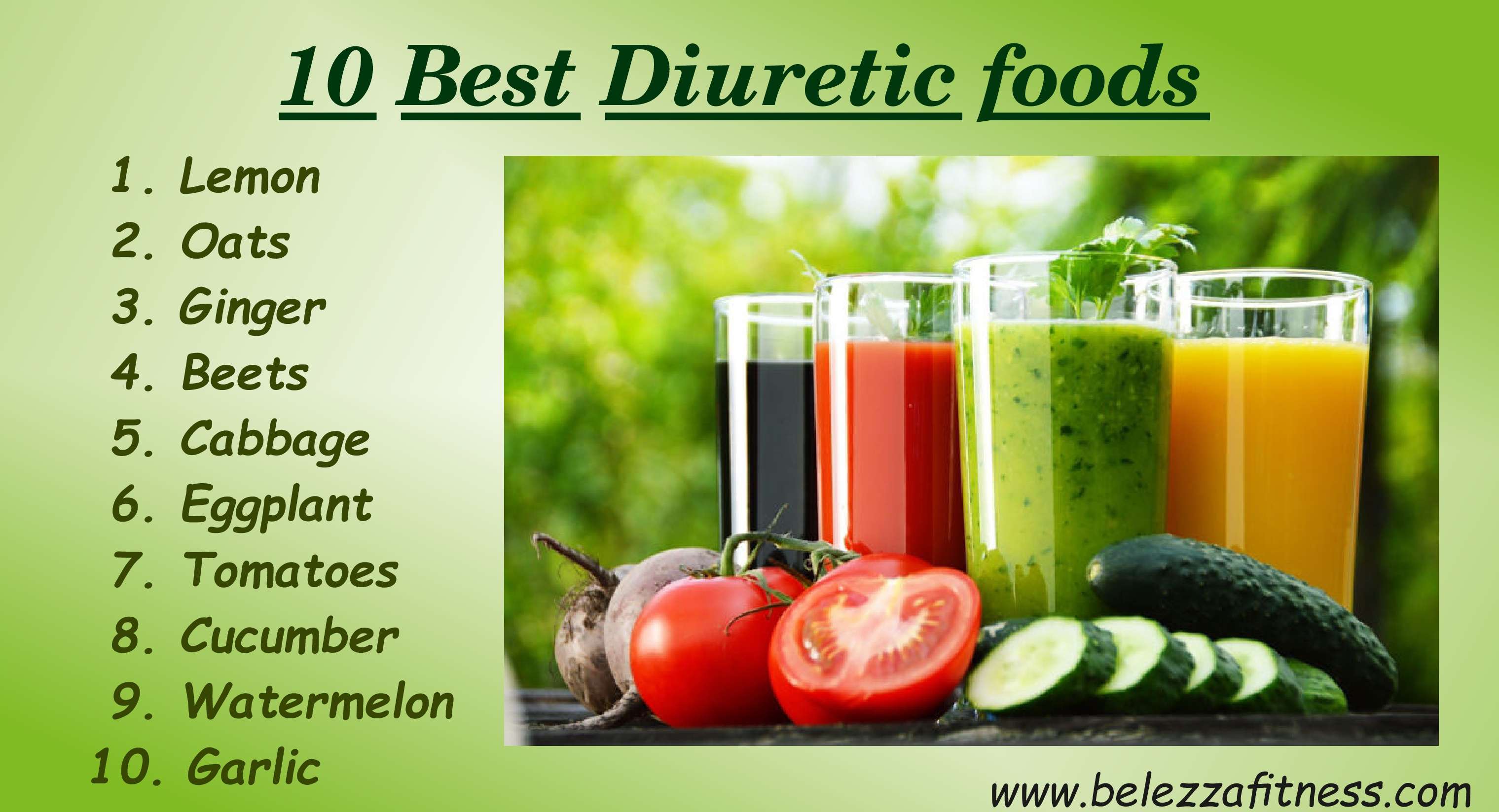 Thank you